Unit 4
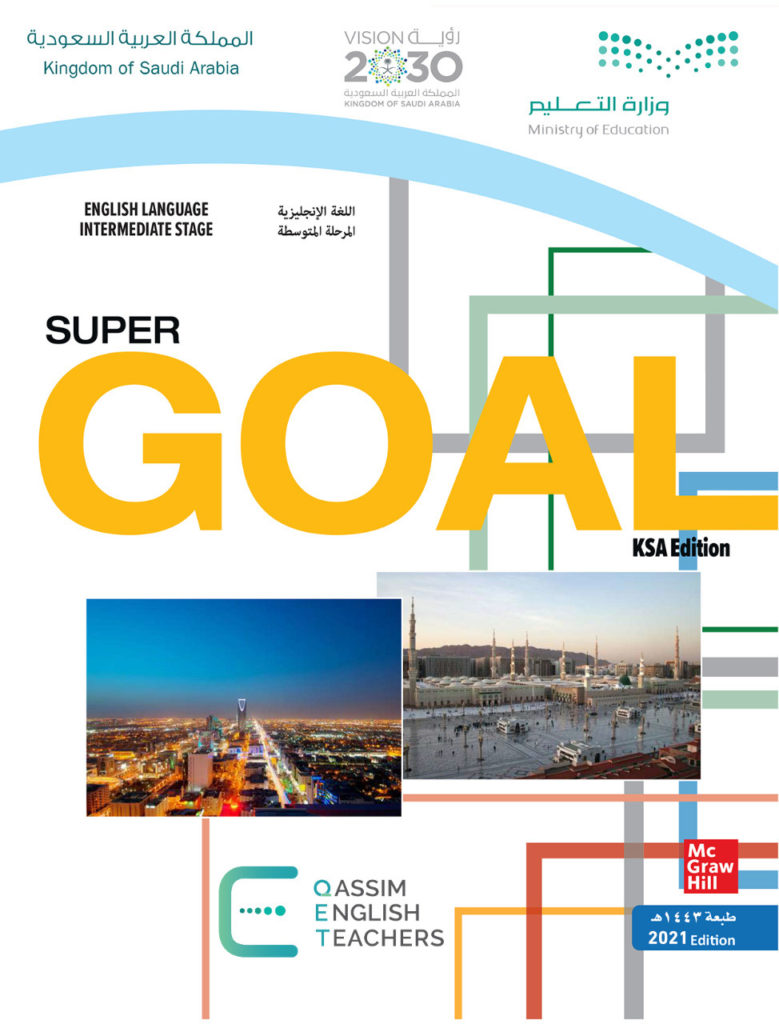 What do I  need to buy?
Reading
PRESENTATION BY: SLIDECORE
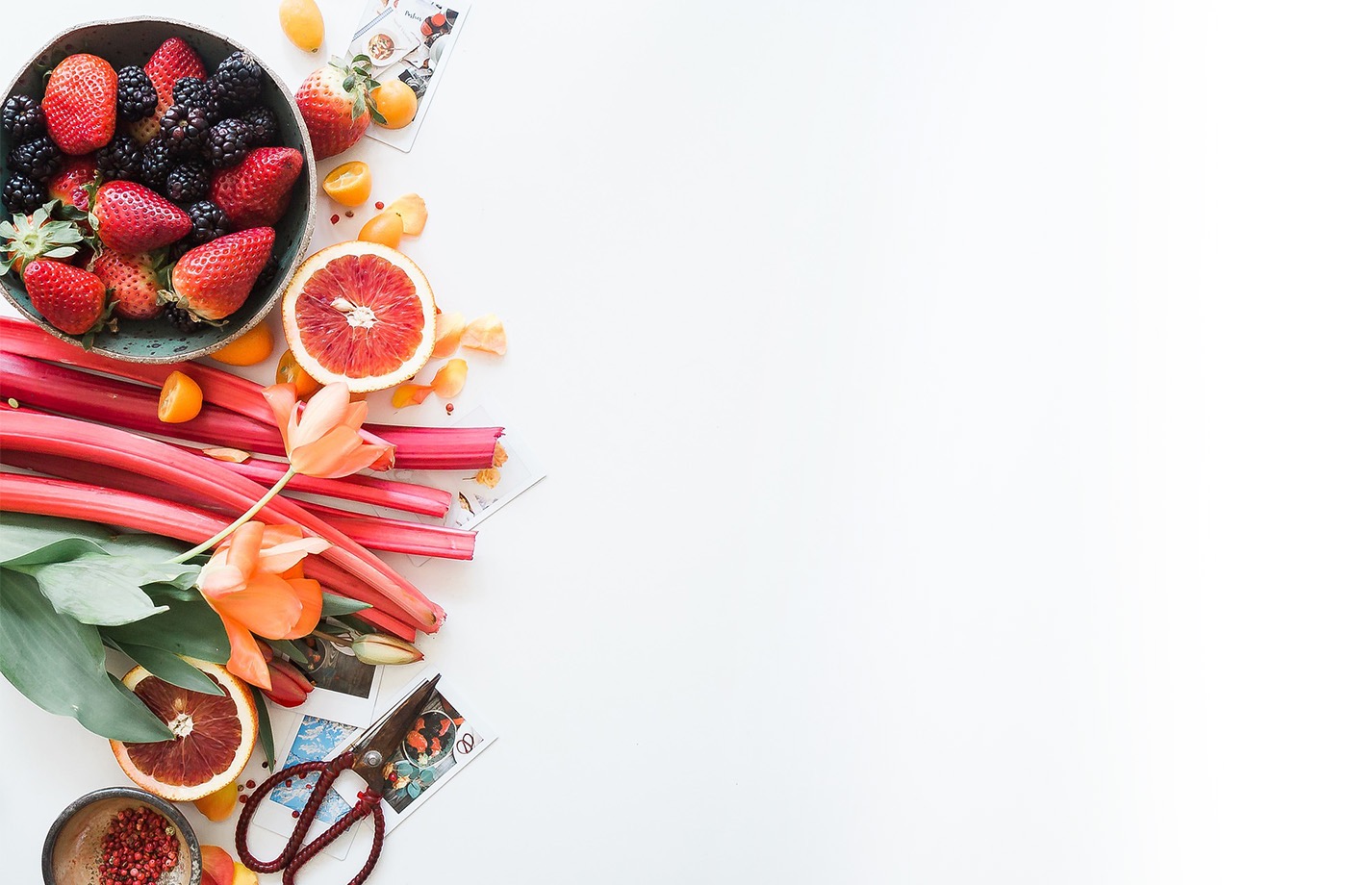 بسم الله الرحمن الرحيم
Day
Date
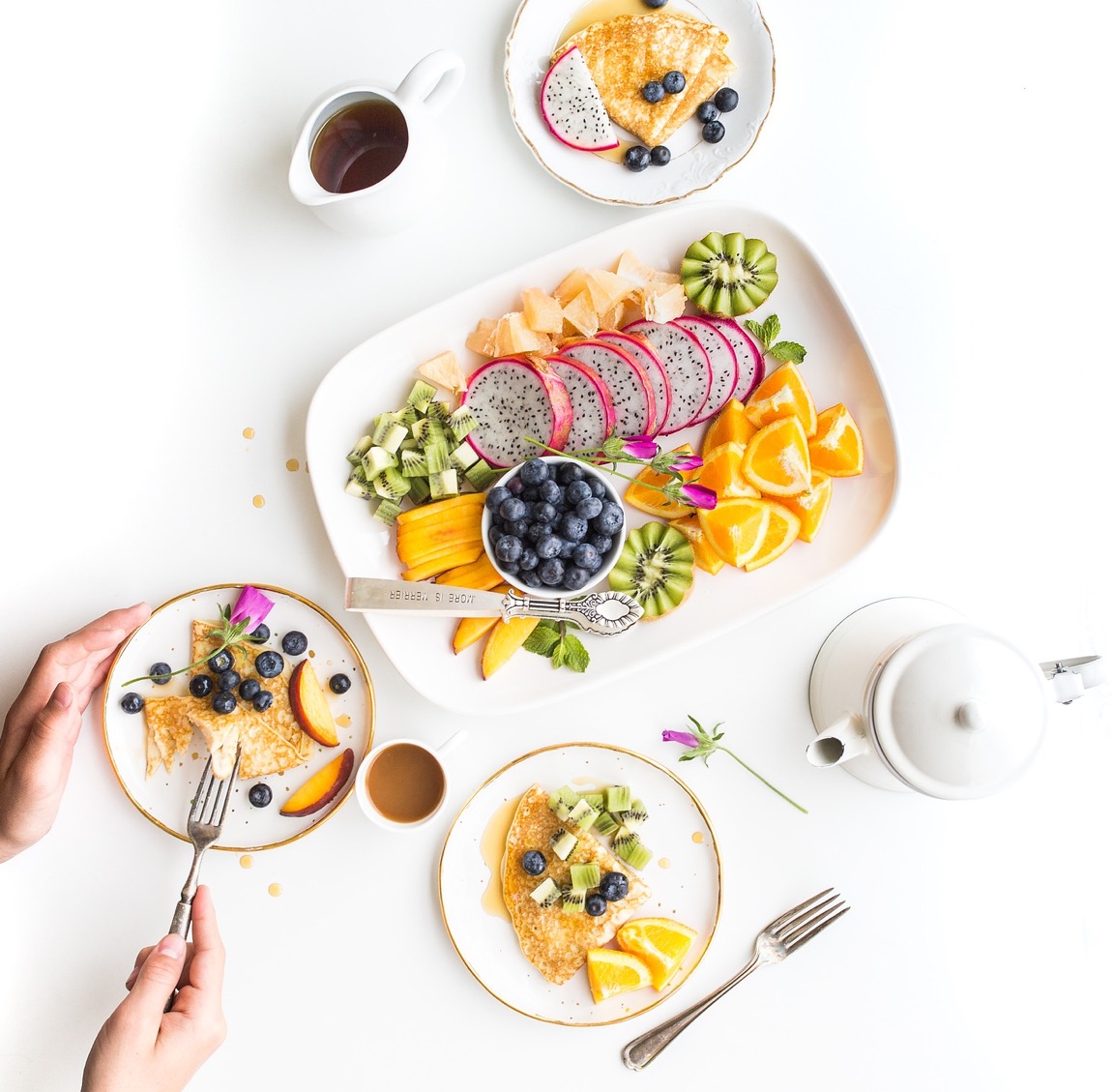 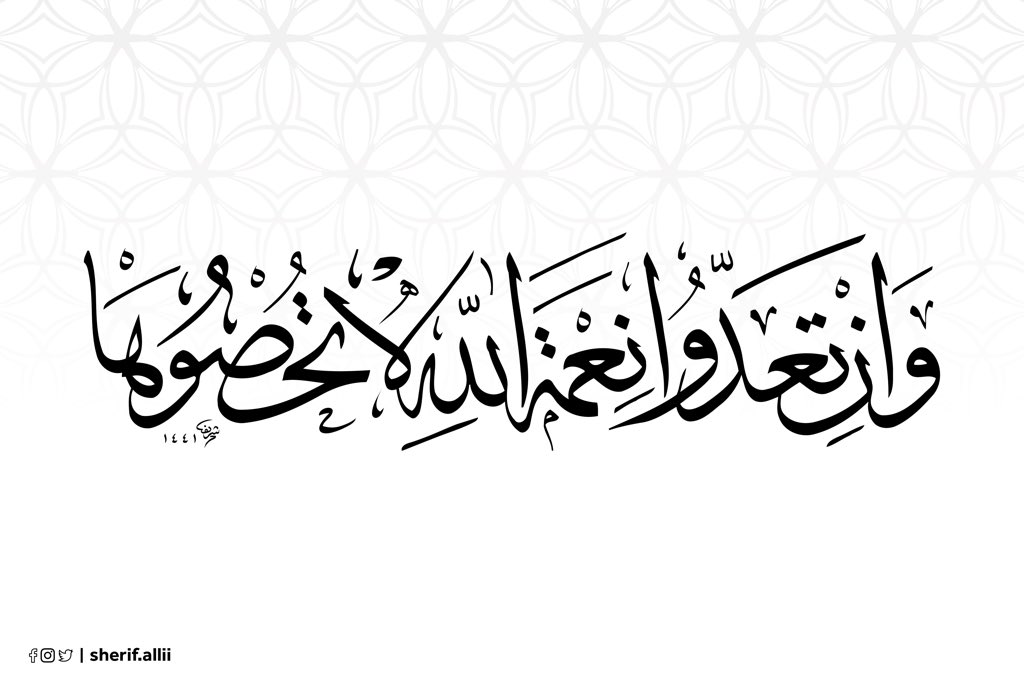 PRESENTATION BY: SLIDECORE
Learning Objectives
Identify specific information
02
Identify the main idea of reading)
01
identify different types of food
04
03
Give meaning of the new words
05
answer questions about the reading
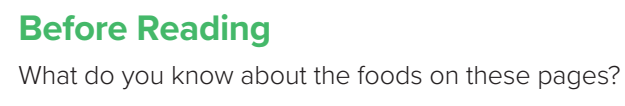 Page:44
Vocabulary
pan
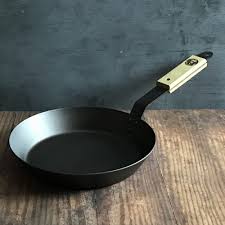 Vocabulary
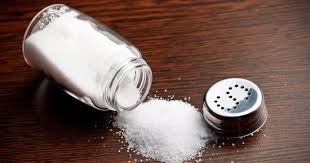 Salt
Vocabulary
garlic
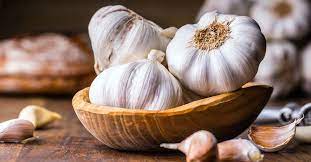 Vocabulary
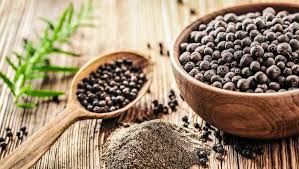 pepper
Vocabulary
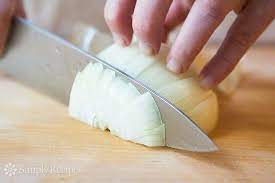 chop
Vocabulary
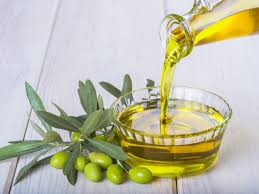 Olive oil
Vocabulary
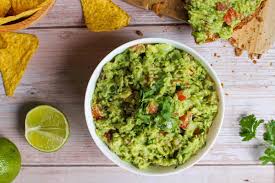 guacmole
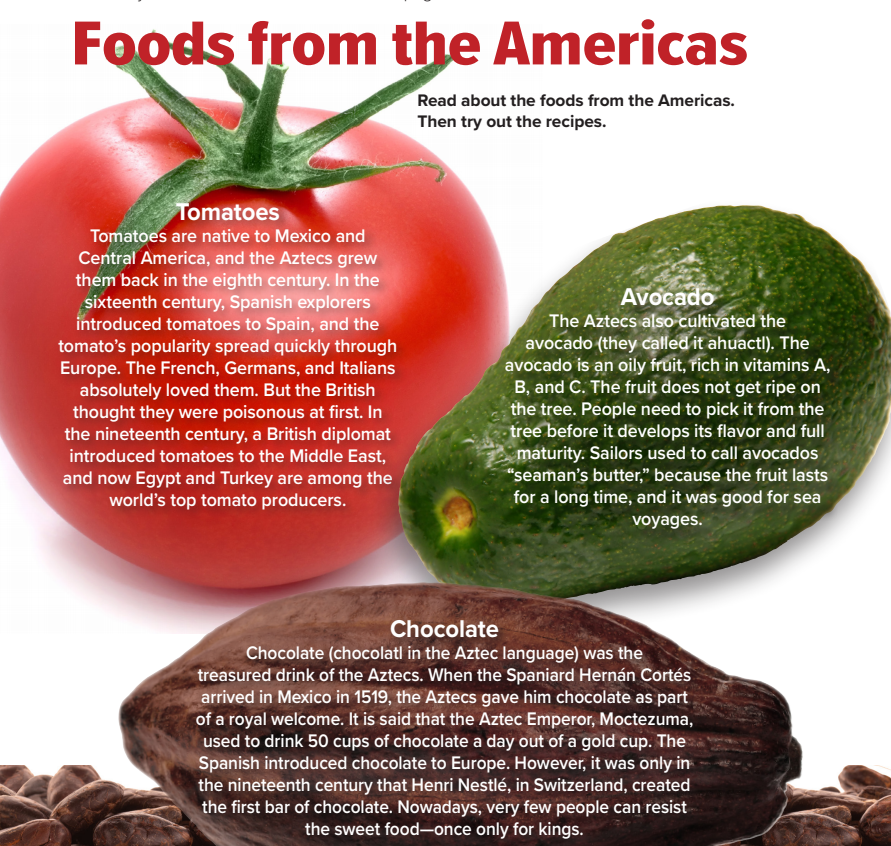 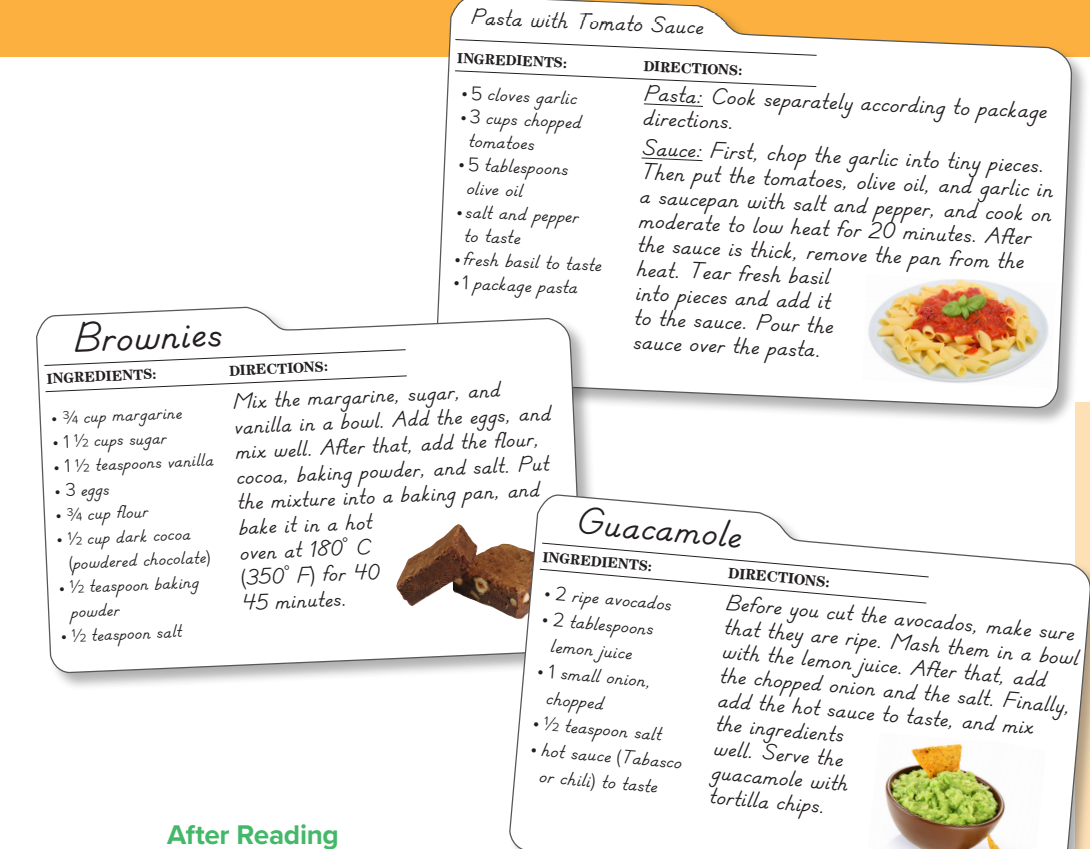 Page:44
PRESENTATION BY: SLIDECORE
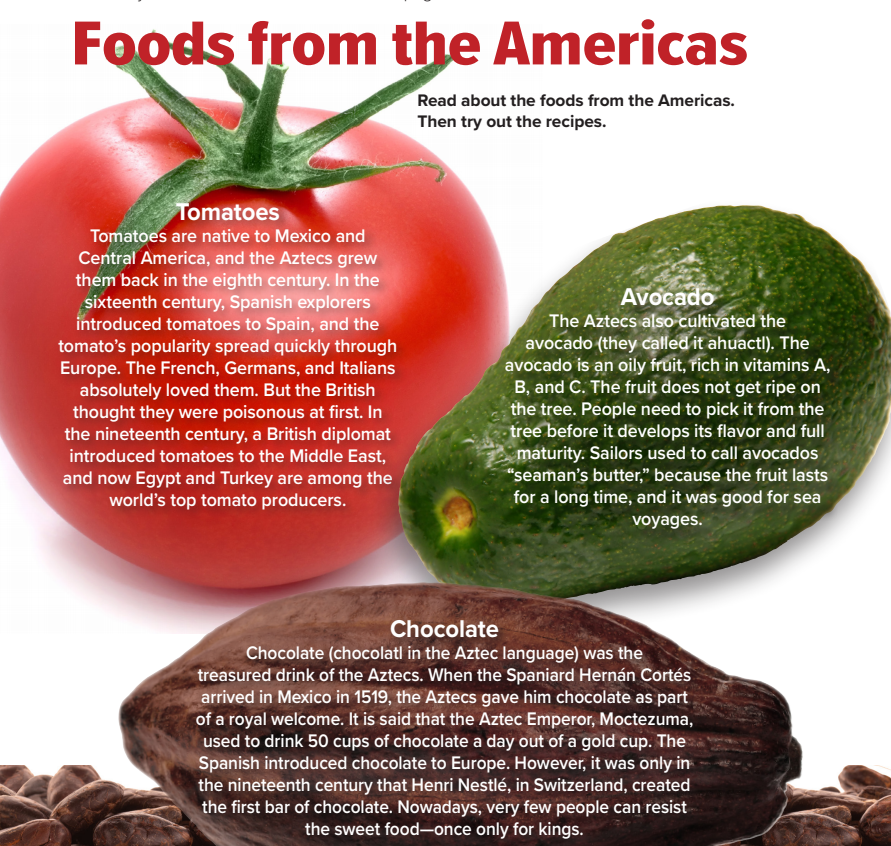 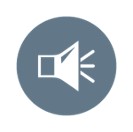 PRESENTATION BY: SLIDECORE
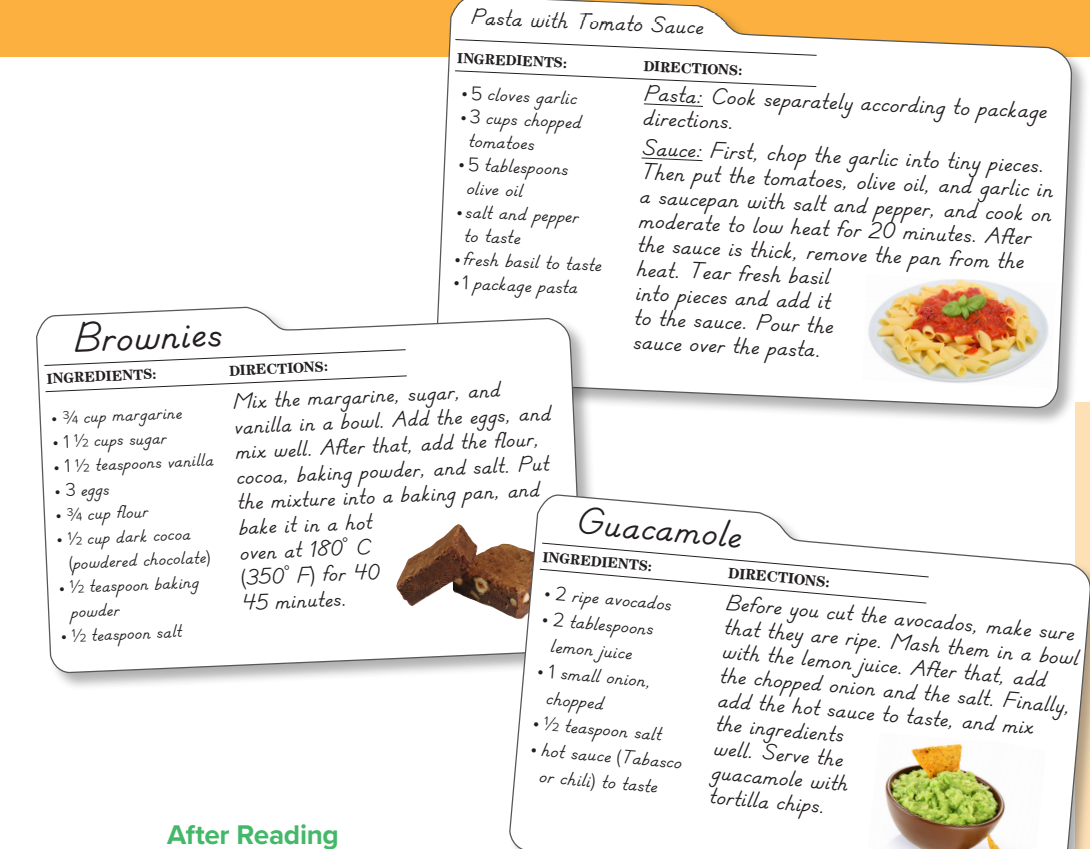 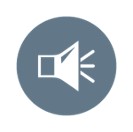 PRESENTATION BY: SLIDECORE
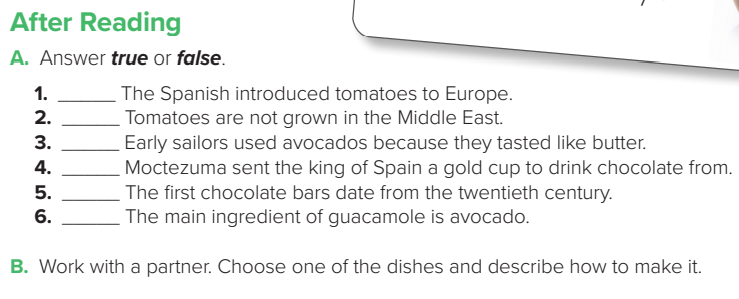 true
false
false
false
false
true
PRESENTATION BY: SLIDECORE
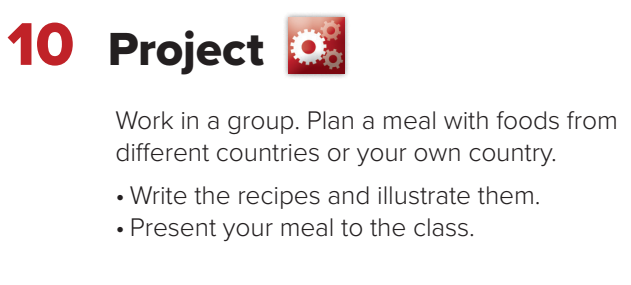 PRESENTATION BY: SLIDECORE
Homework
Workbook page 189
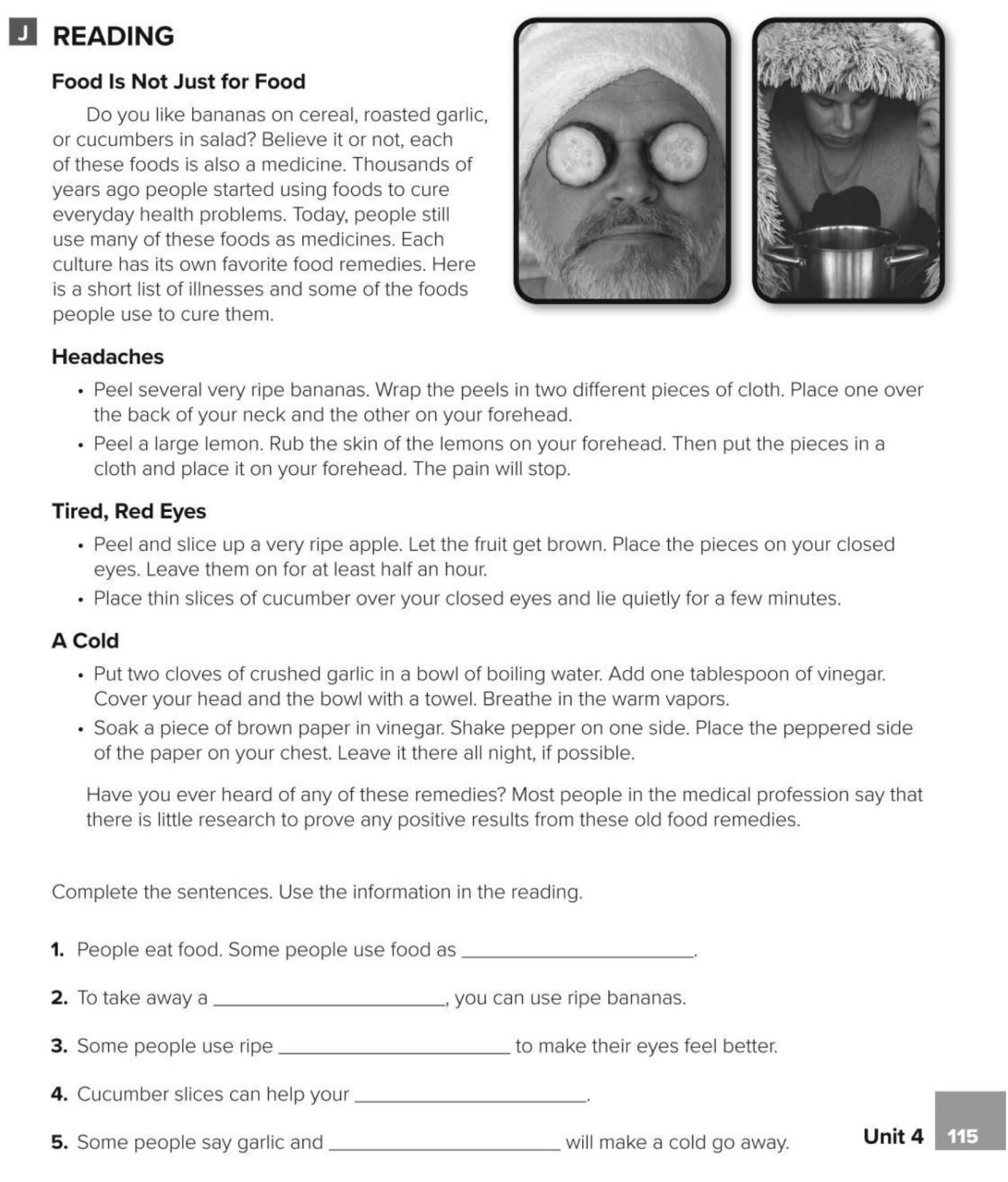 medicines
headache
apples
eyes
vinegar
Healthy life Flaticon icon pack
Icons by Manthana Chaiwong
Colored Food & Drink Icons
Icons by Icons8
Editable Icon Set
Things you can do:
Resize the icon
Change fill color and opacity
Add stroke
Add dash lines